On Frege’s Way Out
Russell’s paradox - Recap
Some sets, such as the set of all teacups, are not members of themselves. 
Other sets, such as the set of all non-teacups, are members of themselves. 
Call the set of all sets that are not members of themselves “R.” 
If R is a member of itself, then by definition it must not be a member of itself. Similarly, if R is not a member of itself, then by definition it must be a member of itself.
Russell’s paradox - recap
Let w be the predicate: „to be a predicate that cannot be predicated of itself”.

Can w be predicated of itself?
Frege – Basic Law V
The course-of-values of the function f is identical to the course-of-values of the function g if and only if f and g map every object to the same value. 


the extension of the concept F is identical to the extension of the concept G if and only if all and only the objects that fall under F fall under G
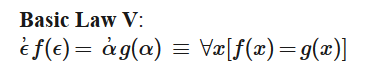 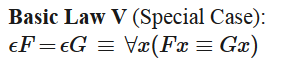 Frege – Basic Law V
Concept / property / attribute (some room for confusion)
Class / extension 
Extension of the concept [x is a positive even integer less than 8] is something like the set consisting of the numbers 2, 4, and 6.



the extension of the concept F is identical to the extension of the concept G if and only if all and only the objects that fall under F fall under G.
if the concept in question is that of [being an extension of a concept not included in itself]
Revision: The extension of one concept coincides with that of another when every object that falls under the first concept, except the extension of the first concept, falls under the second concept likewise, and when every object that falls under the second concept, except the extension of the second concept, falls under the first concept likewise
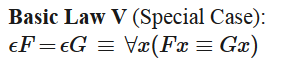 Extension
Law of extensions (original): an object is a member of the extension of a concept if and only if it falls under that concept. Or: an object is in a class if and only if the object falls under the concept defining the class


Law of extensions (revisited):


an object is in a class if and only if the object falls under the concept defining the class and the object is not identical to the class in question
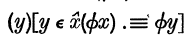 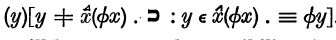 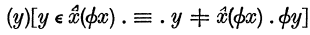 Paradoxes everywhere
Quine proves this contradictory using the universal class, empty class, the singleton and a special class of classes (proof in appendix)
Abstraction principle


Quine: some open sentences must be immune to the abstraction principle (as per most fixes to paradoxes)
Or we can call them ungrammatical (theory of types)
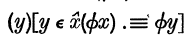 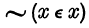 Legacy
„. . .we must take into account the possibility that there are concepts with no extension (at any rate, none in the ordinary sense of the word)”
Still Frege remains committed to extensions
Zermelo / von Neumann / Quine does not require extension operator for open sentences
„All of modern logic owes an incalculable debt to Frege. If anyone can be singled out as the founder of mathematical logic, it is by all odds he.”
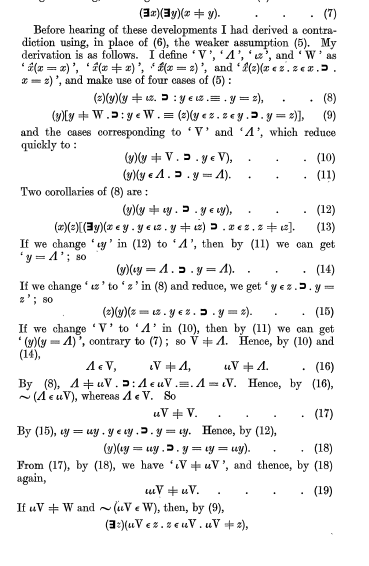 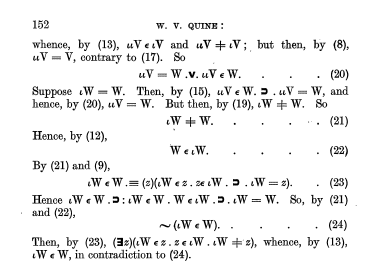